Модель здоровьесбережения детей в условиях малого города и сельской местности
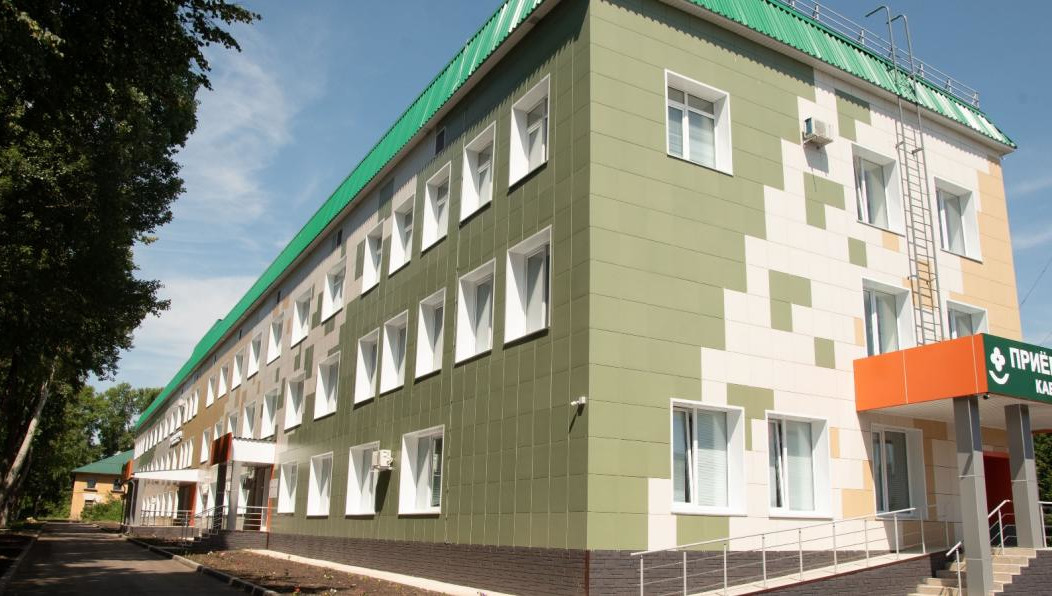 Архарова Елена Геннадьевна
ГАУЗ «Бугульминская ЦРБ»
Заведующий отделением профилактики
 детской поликлиники, к.м.н.
           24 апреля 2024 год
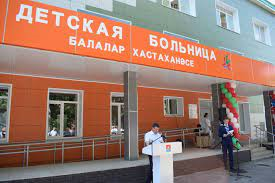 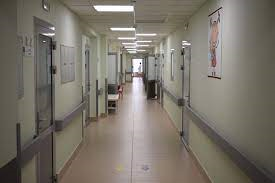 Миссия – с заботой о каждом ребенке
Наши Цели:
Повышение доступности и качества медицинской помощи детскому населению.
Создание условий для оказания эффективной медицинской помощи. 
Удовлетворение потребности населения в качественной медицинской помощи.
Наши Задачи:
Человекоцентричность в нашей ежедневной работе, Повышение уровня внимания и заботы по отношению к каждому пациенту, семье
Взаимодействие с образовательными организациями (дошкольными, школьными, СУЗами) и семьей ребенка по вопросам сохранения и улучшения детского здоровья
Применение передовых технологий в ежедневной практике.
Повышение профессионализма специалистов в области здоровьесбережения детей и подростков
Использование научно обоснованных и подтвержденных на практике методик профилактики и реабилитации,  лечения и диагностики пациентов
Детское здравоохранениеГАУЗ «Бугульминская ЦРБ» (детский стационар на 54 койки, детская поликлиника на 300 посещений в смену)
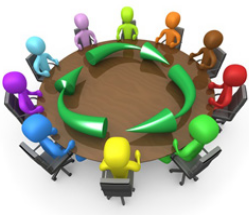 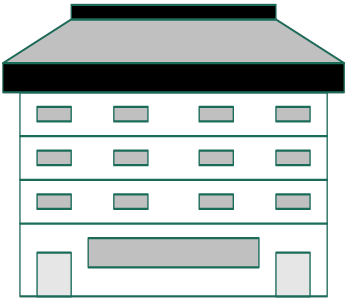 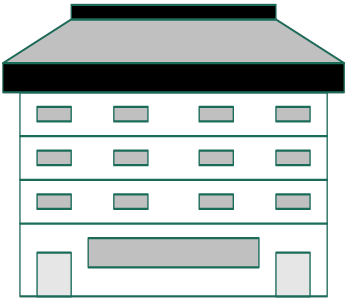 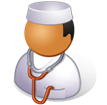 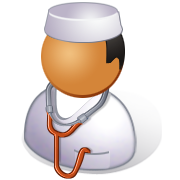 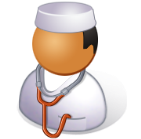 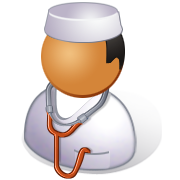 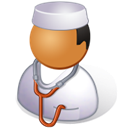 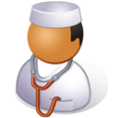 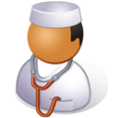 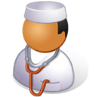 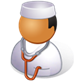 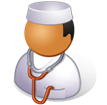 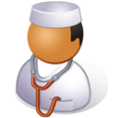 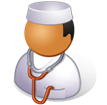 Нормативно- правовая база
Федеральный закон от 21.11.2011 г. №323-ФЗ «Об основах охраны здоровья граждан в Российской Федерации»; 
Федеральный закон от 29.12.2012 г. №273-ФЗ «Об образовании в Российской Федерации»; 
Указ Президента РФ от 01.06.2012 г. №761«О Национальной стратегии действий в интересах детей на 2012 - 2017 годы»; 
Приказ Минздрава России от 05.11.2013 г. №822н «Об утверждении Порядка оказания медицинской помощи несовершеннолетним, в том числе в период обучения и воспитания в образовательных организациях»; 
Приказ Министерства здравоохранения РФ N 514н  от 10.11.2017 года "О Порядке проведения профилактических медицинских осмотров несовершеннолетних". 
Приказ Министерства здравоохранения и социального развития Российской Федерации от 19.08.2009 № 597н «Об организации деятельности центров здоровья по формированию здорового образа жизни у граждан Российской Федерации, включая сокращение потребление алкоголя и табака». 
Приказ Министерства здравоохранения РФ от 7 марта 2018 г. N 92н "Об утверждении Положения об организации оказания первичной медико-санитарной помощи детям"
Численность детей и подростков Бугульминского района за период 2021-2023 годы
Кадровый состав службы детского здравоохранения Бугульминского района (2021-2023 годы)
Охват диспансеризацией детей и подростков Бугульминского района за период 2021-2023 годы(выполнение нормативного плана согласно Приказа МЗ РФ N 514н "О Порядке проведения профилактических медицинских осмотров несовершеннолетних«)
Структура заболеваний среди детей и подростков Бугульминского района, находящихся под диспансерным наблюдением в 2023 году
Структура заболеваний, с которыми дети 0-14 лет находятся под Диспансерным наблюдением в 2023 году
Структура заболеваний, с которыми дети 15-17 лет находятся под Диспансерным наблюдением в 2023 году
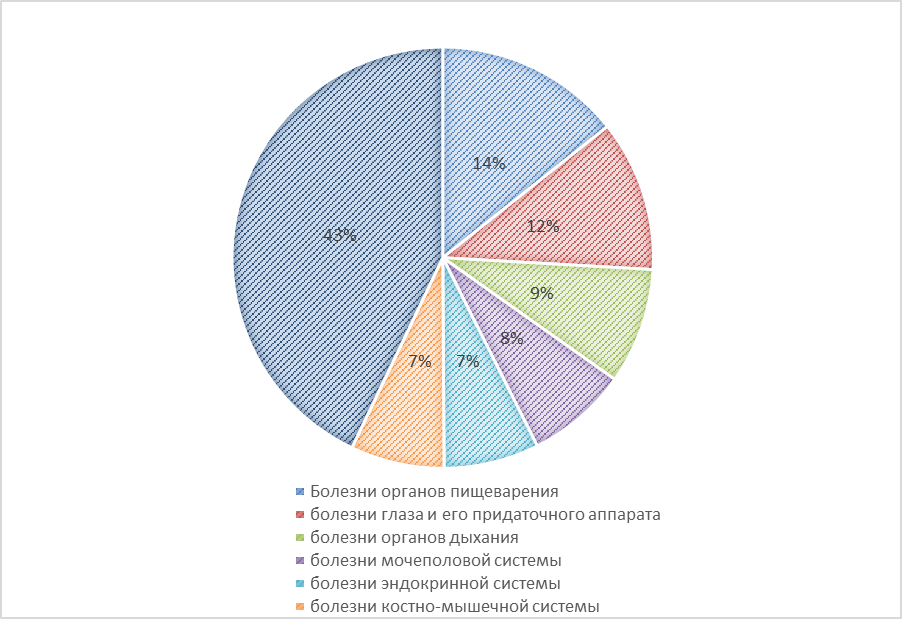 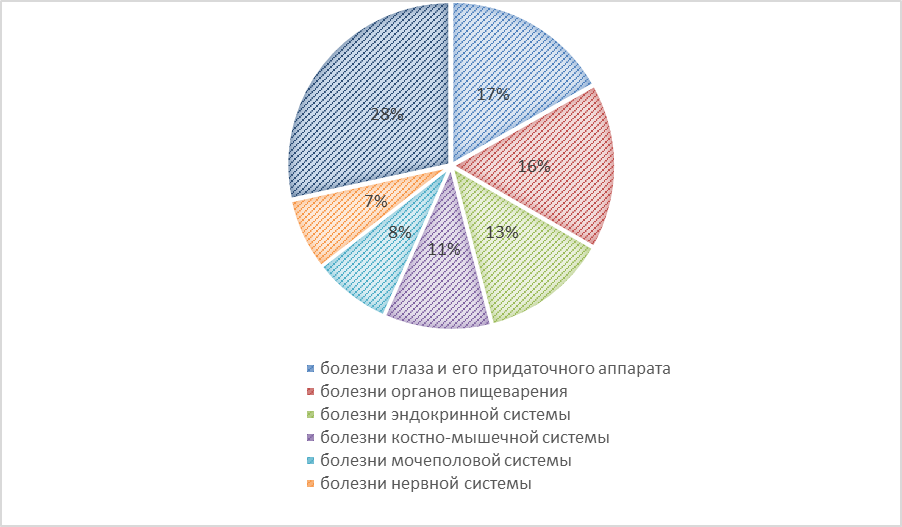 Показатели младенческой и детской смертности по Бугульминскому району за период 2021-2023 гг(в структуре причин младенческой смертности преобладают отдельные состояния, возникшие в перинатальном периоде,в структуре детской смертности преобладают травмы, отравления и некоторые другие последствия воздействия внешних причин)
Распространенность болезней среди детей первого года жизни(на 1000 детей, достигших года)
Распространенность среди детей 0-14 лет(на 1000 детей соответствующего возраста)
Распространенность болезней  детей 15-17 лет(на 1000 детей соответствующего возраста)
Распределение детей первого года жизни по группам здоровья(во 2 группе преобладают болезни нервной системы,в 3 группе преобладают Врожденные аномалии пороки развитияв 5 группе преобладают Врожденные аномалии пороки развития)
Распределение детей (0-14 лет) по группам здоровья (во 2 группе преобладают болезни глаза и его придатков,в 3 группе преобладают Болезни мочеполовой системы и Болезни системы кровообращения,в 5 группе преобладают Болезни эндокринной системы, расстройства питания и нарушения обмена веществ))
Распределение детей (15-17 лет лет) по группам здоровья(во 2 группе преобладают болезни глаза и его придатков,в 3 группе преобладают Болезни мочеполовой системы и Болезни системы кровообращения,в 5 группе преобладают Болезни эндокринной системы, расстройства питания и нарушения обмена веществ)
Показатели инвалидности среди детей и подростков по Бугульминскому району (на 10000детского населения)
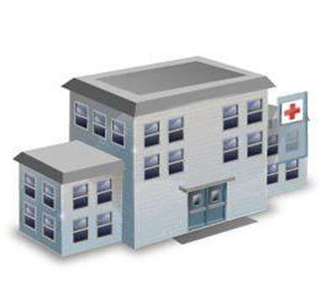 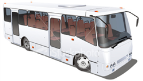 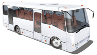 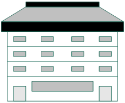 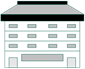 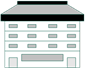 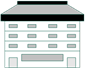 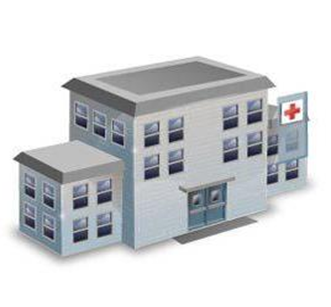 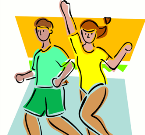 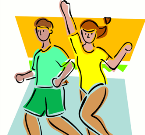 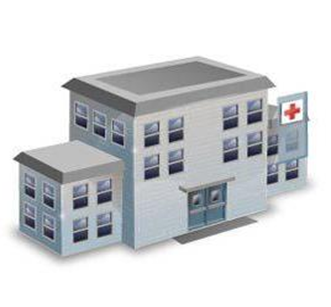 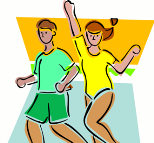 Проект «Школьная Медицина»
2. ЦЕЛЬ ПРОЕКТА 
Создание модели эффективного медицинского обеспечения и профилактики заболеваний в условиях общеобразовательных организаций 
3. ЗАДАЧИ ПРОЕКТА
 3.1. Совершенствование оказания первичной медико-санитарной помощи обучающимся общеобразовательных организаций.
 Механизмы реализации: 
нормативное обеспечение процесса оказания обучающимся общеобразовательных организаций первичной медико-санитарной помощи, профилактики заболеваний; 
разработка критериев оценки эффективности организации первичной медико-санитарной помощи и формирования здоровьесберегающей среды в общеобразовательных организациях.
3.2. Организация межведомственного взаимодействия в реализации мероприятий по охране здоровья учащихся. 
Механизмы реализации:
 формирование группы руководителей ключевых направлений проекта; 
совместная разработка учреждениями здравоохранения и образовательными организациями программ и мероприятий по профилактике, коррекции и оздоровлению обучающихся; 
создание дистанционных лекториев по формированию здорового образа жизни; 
привлечение СМИ и учреждений культуры к созданию и распространению информационного контента позитивной профилактики в средствах массовой информации. 
3.3. Реализация комплекса мероприятий, направленных на ранее выявление и профилактику заболеваний, формирование устойчивых стереотипов здорового, правильного поведения обучающихся, педагогов, родителей с использованием современных технологий (выездных и дистанционных форм работы всех заинтересованных структур на базе МБОУ СОШ №4).
3.4. Внедрение современных здоровьесберегающих технологий в образовательные организации. 
Механизмы реализации:
 систематизация и упорядоченность деятельности образовательных организаций по построению здоровьесозидающей образовательной среды; дальнейшее развитие и реализация здоровьесберегающих технологий в образовательных учреждениях: организационно-педагогические - определяющие структуру учебного процесса и способствующие предотвращению состояния переутомления, гиподинамии и других дезаптационных состояний; 
учебно-воспитательные - включающие программы по формированию культуры здоровья, предупреждение вредных привычек; 
социально адаптирующие и личностно-развивающие - направлены на формирование и укрепление психологического здоровья учащихся,  повышение ресурсов психологической адаптации личности (включают социально-психологические тренинги, программы социальной и семейной педагогики);
 лечебно-оздоровительные – обеспечивающие восстановление физического здоровья школьников и включающие самостоятельные медико-педагогические области знаний: лечебную педагогику, лечебную физкультуру; «Интенсивная школа» - восполнение у подростков недостатка знаний, ценностных установок, социального опыта в сфере здорового образа жизни, развитие социально значимых навыков;
 «Позитивное развитие через социальное проектирование» - формирование позитивных качеств личности (через инициативное участие подростков в социально значимых проектах); направленные на профилактику наркозависимости, алкоголизма и табакокурения, раннюю профилактику аддиктивного поведения и развитие навыков саморегуляции; выработка установок на неприятие употребления ПАВ, повышение самооценки, профессиональное самоопределение; на преодоление тревожности, агрессивности; развитие коммуникативных навыков, решение проблемных вопросов в комфортной игровой форме; на стойкую позитивную динамику в развитии физических и творческих способностей, социально-психологическую реабилитацию; формирование навыков здорового образа жизни; формирование культуры здоровья у детей и подростков, личностного негативного отношения к социально опасным явлениям современной жизни.
Результативность
Наша модель работы позволила укомплектовать кадрами все медицинские кабинеты детских дошкольных учреждений, школ, СУЗов (100%, ранее эта цифра составляла 51 %).
Данный проект позволил  повысить эффективность Диспансеризации детского населения (показатель освоенной диспансеризации увеличился с 86,6% до 100%, 
Показатель вакцинации детей школьного возраста увеличился до 99,9%), 
Охват диспансерным наблюдением детей увеличился до 95%, 
Внедренные Школы здоровья явились мощными здоровьесберегающими технологиями в образовательных учреждениях.
Наши Награды
Лучший медицинский блок школы- Лучший в Республике Татарстан  (2022 год)
Победитель Лучшие товары и Услуги РТ  в номинации Услуги– 2009 и 2023 гг
100 Лучших товаров России в номинации Услуги – 2009 и  2023 гг
Грант ООН ЮНИСЕФ ВОЗ – детская площадка на территории детской больницы – 2009 год
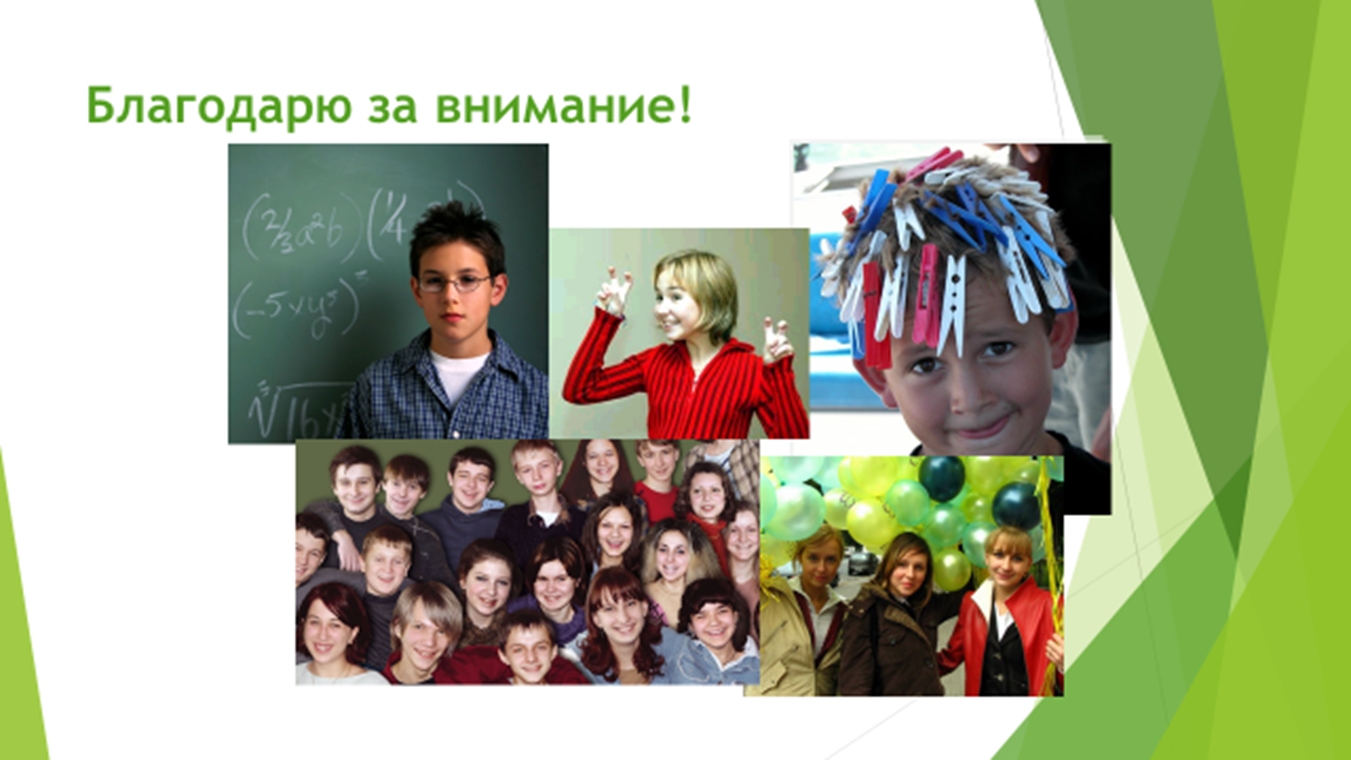 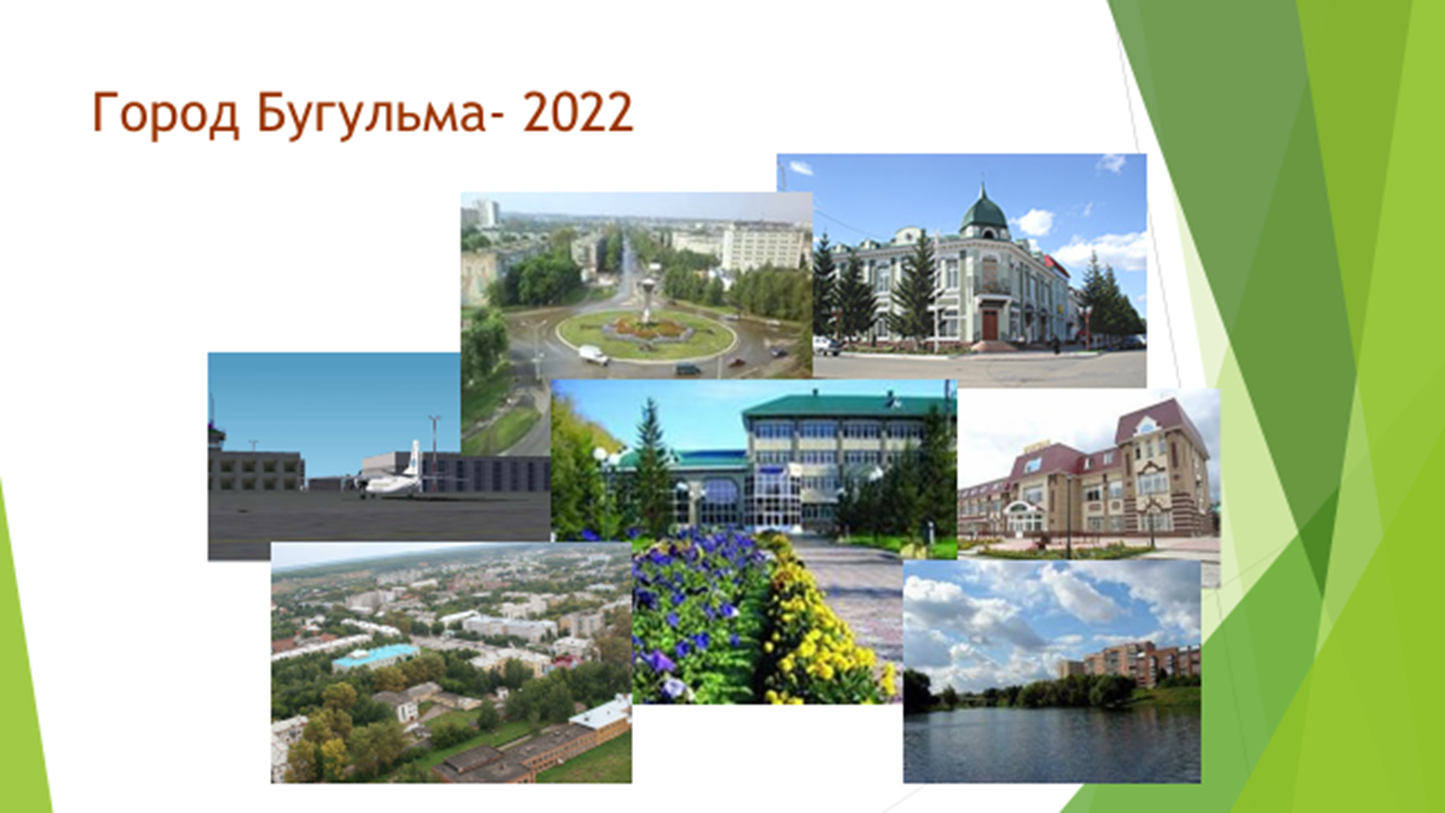